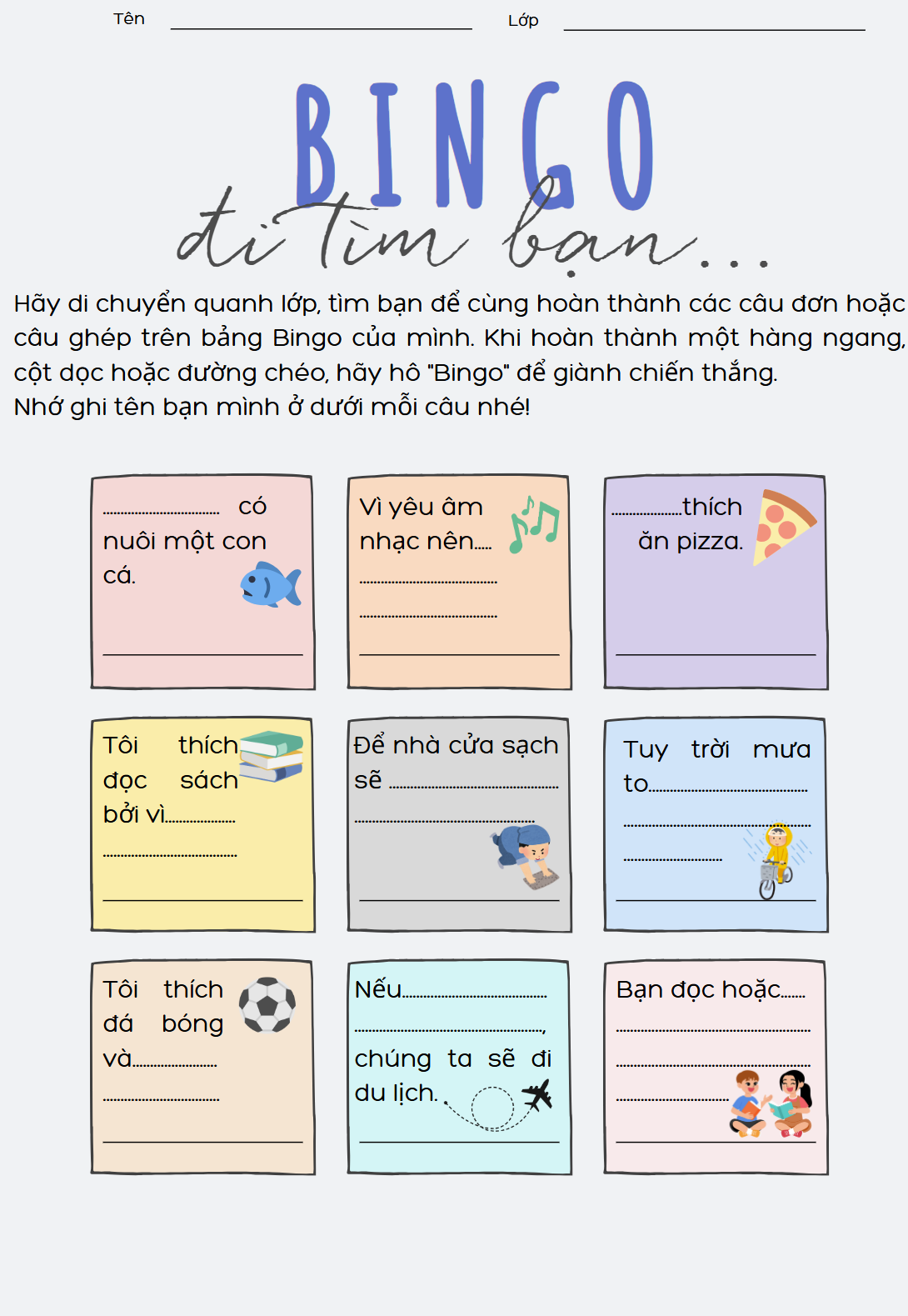 [Speaker Notes: Giáo án của Thảo Nguyên 0979818956]
Bài 6: 
Những vấn đề toàn cầu
(văn bản nghị luận)
Thực hành
 tiếng Việt
[Speaker Notes: Giáo án của Thảo Nguyên 0979818956]
I.
Tri thức tiếng Việt
[Speaker Notes: Giáo án của Thảo Nguyên 0979818956]
[Speaker Notes: Giáo án của Thảo Nguyên 0979818956]
(1) Nam học tập chăm chỉ. Bạn ấy đạt được kết quả cao trong kì thi học kì.
VN
CN
VN
CN
 Câu đơn (2 câu đơn, mỗi câu có 1 cụm C-V nòng cốt)
[Speaker Notes: Giáo án của Thảo Nguyên 0979818956]
(2) Vì Nam học tập chăm chỉ nên bạn ấy đạt được kết quả cao trong kì thi học kì.
CN2
VN1
CN1
VN2
 Câu ghép (2 cụm C-V nòng cốt)
[Speaker Notes: Giáo án của Thảo Nguyên 0979818956]
[Speaker Notes: Giáo án của Thảo Nguyên 0979818956]
Nhanh như chớp
Dựa vào quan hệ giữa các vế khi phân chia câu ghép, em hãy hoàn thành bảng sau:
[Speaker Notes: Giáo án của Thảo Nguyên 0979818956]
[Speaker Notes: Giáo án của Thảo Nguyên 0979818956]
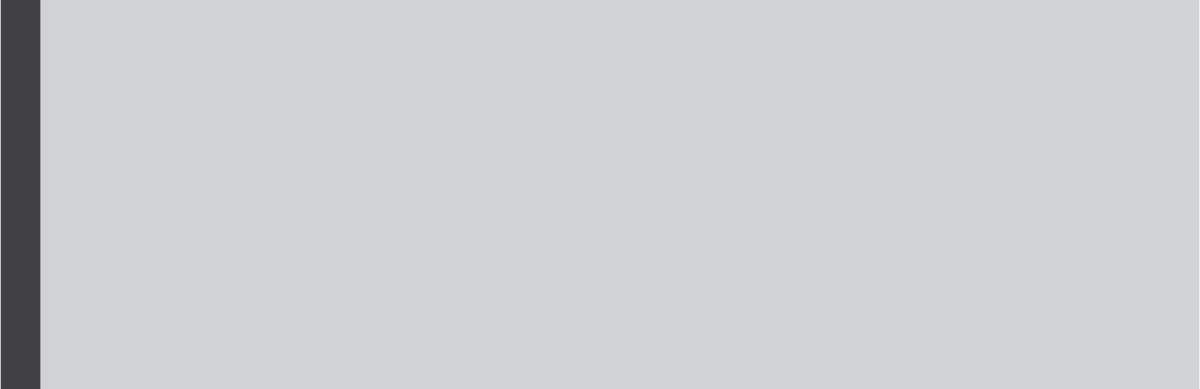 * Câu ghép có từ ngữ liên kết
Ví dụ: Vì trời mưa to nên đường bị ngập.
Từ ngữ liên kết: vì…nên
 Câu ghép biểu thị quan hệ nguyên nhân, kết quả
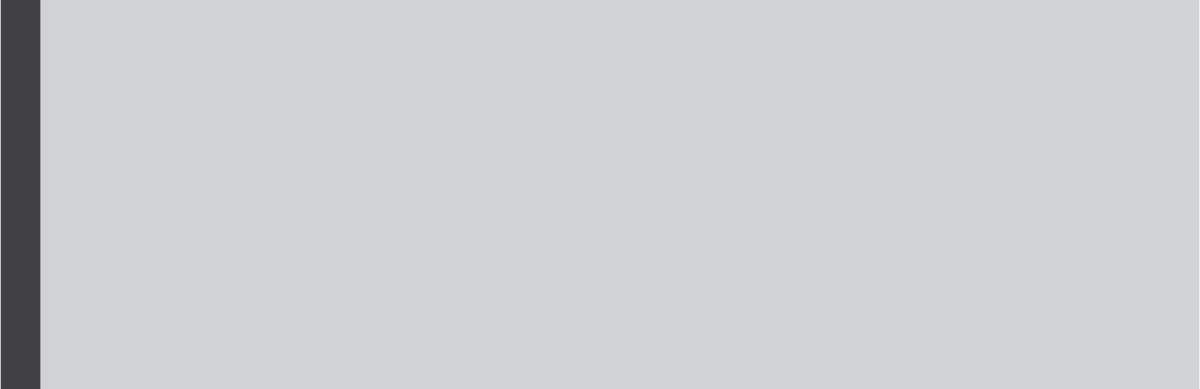 * Câu ghép không có từ ngữ liên kết
Ví dụ: Cô giáo giảng bài, học sinh chăm chú lắng nghe.
Không có từ ngữ liên kết, 2 vế ngăn cách bởi dấu phẩy
 Câu ghép biểu thị quan hệ liệt kê.
[Speaker Notes: Giáo án của Thảo Nguyên 0979818956]
Lưu ý
Nên lựa chọn kiểu câu ghép trước, từ đó, lựa chọn phương tiện nối giữa các vế câu cho phù hợp.
[Speaker Notes: Giáo án của Thảo Nguyên 0979818956]
ii.
Thực hành
[Speaker Notes: Giáo án của Thảo Nguyên 0979818956]
Bài 1. Đọc đoạn trích sau và thực hiện các yêu cầu bên dưới:
(1) Đặc trưng của chủ nghĩa toàn cầu hiện đại là sự đón nhận và trân trọng đóng góp của tất cả các dân tộc trong bản hòa ca của nhân loại. (2) Ở đó, người ta chia sẻ giá trị của mình vào cái chung, tạo nên một bức tranh lớn đa sắc màu nhưng vẫn nhất quán và đầy tính nhân bản. (3) Nhiều ý kiến cho rằng khi “thế giới phẳng”, các nền văn hoá giao thoa sẽ dần hoà lẫn với nhau, mỗi người đều giống hệt nhau và mất đi văn hoá đặc trưng của dân tộc mình. (4) Điều đó là không đúng, bởi mỗi công dân, mỗi dân tộc là một mảnh ghép vừa vặn trong bức tranh chung của nhân loại nhưng vẫn mang trong mình một sắc màu đặc trưng của dân tộc.
(Nam Lê - Như Ý, Bản sắc dân tộc: cái gốc của mọi công dân toàn cầu, https://giaoducthoidai.vn/, ngày 03/11/2019)
a. Phân tích cấu trúc các câu trong đoạn trích trên, sau đó, cho biết câu nào là câu đơn, câu nào là câu ghép.
b. Nêu tác dụng của việc lựa chọn các kiểu câu (câu đơn, câu ghép) trong đoạn trích trên.
[Speaker Notes: Giáo án của Thảo Nguyên 0979818956]
[Speaker Notes: Giáo án của Thảo Nguyên 0979818956]
Bài 2: Cho đoạn trích sau:
       Nhan đề  “Sang thu”vừa bao trùm lại vừa thấm vào từng từ ngữ cảnh vật. Hương quả sang thu. Ngọn gió sang thu. Dòng sông, bầy chim, đám mây, bầu trời sang thu. Nắng sang thu. Mưa sang thu. Sấm chớp, dông bão, cây cối sang thu. Nhưng trong từng cảnh sang thu của thiên nhiên, đất trời, tạo vật là lồng lộng hồn người sang thu.
                                                                   (Theo Vũ Nho, Đi giữa miền thơ)
Nhận xét về cấu trúc của các câu in đậm trong đoạn trích trên.
Nêu tác dụng của việc lựa chọn cấu trúc như vậy?
[Speaker Notes: Giáo án của Thảo Nguyên 0979818956]
a. Nhận xét về cấu trúc của các câu in đậm trong đoạn trích trên.
Các câu in đậm trong đoạn trích đều là câu đơn, có cấu trúc tương đồng (phương thức lặp cấu trúc).
Hương quả (CN) / sang thu (VN)
Ngọn gió (CN) / sang thu (VN)
…
b. Nêu tác dụng của việc lựa chọn cấu trúc như vậy?
Tác giả lựa chọn cấu trúc câu như vậy nhằm: 
- Nhấn mạnh cả đất trời, tạo vật đều đang “sang thu”
- Tác động mạnh vào tình cảm, cảm xúc của người đọc, gây nên một không khí “sang thu” 
- Tạo sự liên kết chặt chẽ về mặt nội dung và hình thức cho đoạn trích.
[Speaker Notes: Giáo án của Thảo Nguyên 0979818956]
CẶP ĐÔI CHIA SẺ
Cho biết các câu ghép dưới đây thuộc loại câu ghép đẳng lập hay chính phụ. Xác định phương tiện nối các vế câu và nêu tác dụng của việc lựa chọn phương tiện này
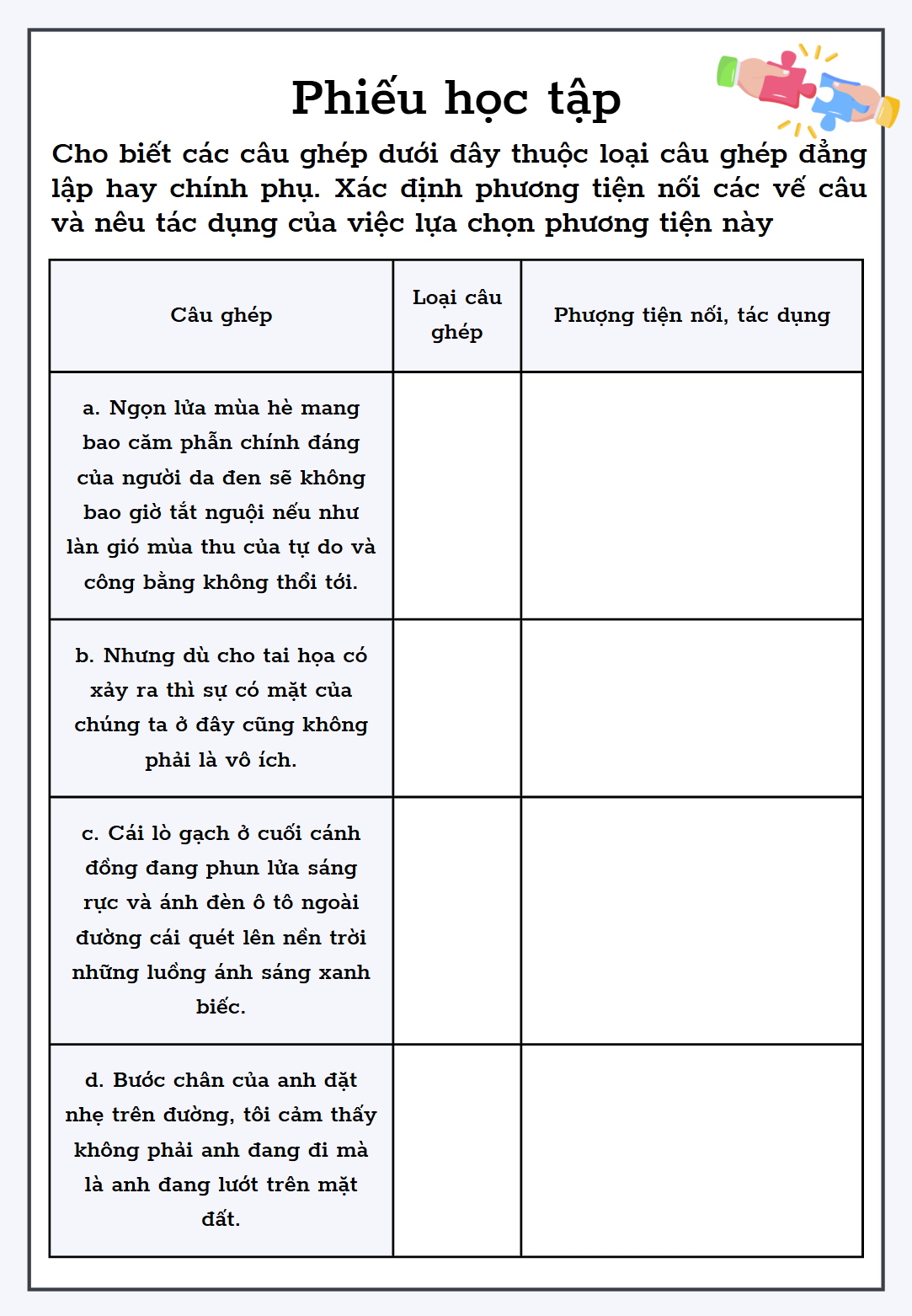 [Speaker Notes: Giáo án của Thảo Nguyên 0979818956]
[Speaker Notes: Giáo án của Thảo Nguyên 0979818956]
[Speaker Notes: Giáo án của Thảo Nguyên 0979818956]
Lựa chọn đối tác
Trao đổi với bạn cùng nhóm  một bài văn nghị luận mình đã viết. Sau đó, đọc bài viết của bạn và trả lời câu hỏi
a. Bạn em đã sử dụng câu đơn, câu ghép hay cả 2 kiểu câu trong bài viết?
b. Việc lựa chọn câu trúc câu như vậy có tác dụng gì?
c. Khi đọc bài viết của bạn, em thấy bạn lựa chọn cấu trúc câu như vậy đã hợp lí chưa? Nếu được phép thay đổi cấu trúc của một vài câu, em sẽ thay đổi như thế nào? Vì sao?
[Speaker Notes: Giáo án của Thảo Nguyên 0979818956]
8
7
5
1
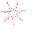 2
3
6
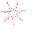 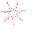 4
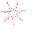 NGÔI SAO VĂN HỌC
[Speaker Notes: Giáo án của Thảo Nguyên 0979818956]
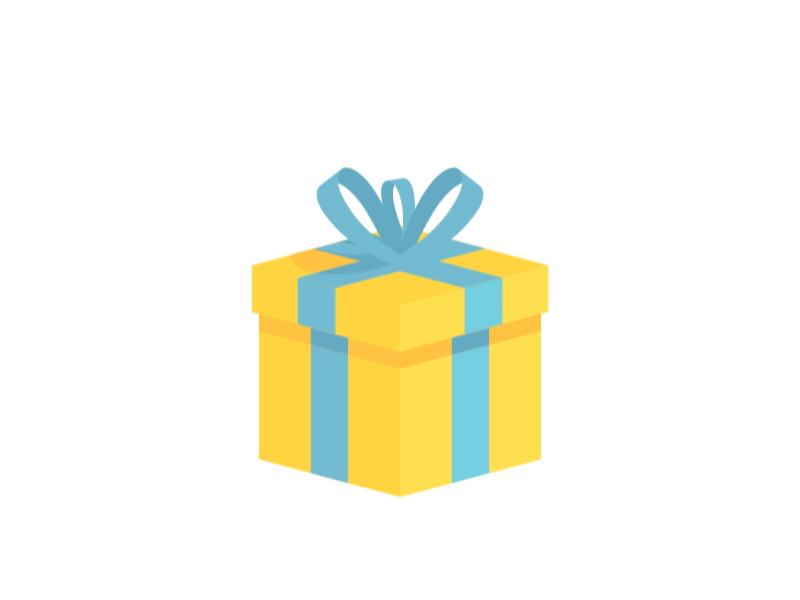 1. Điền từ còn thiếu vào chỗ chấm: Câu đơn là câu do ……tạo thành?
7 điểm
một cụm chủ vị nòng cốt
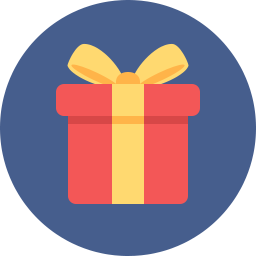 VƯỜN SAO
[Speaker Notes: Giáo án của Thảo Nguyên 0979818956]
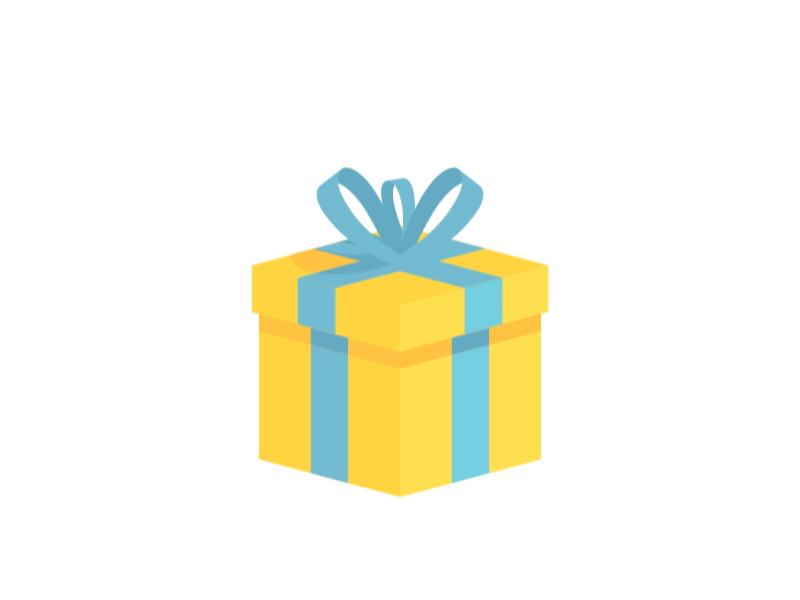 2. Điền từ còn thiếu vào chỗ chấm: ….là câu do hai hoặc nhiều cụm chủ vị nòng cốt ghép lại với nhau tạo thành, mỗi cụm chủ vị đó được gọi là một vế câu.
Một cái bút
Câu ghép
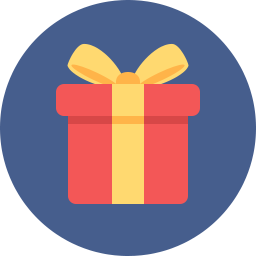 VƯỜN SAO
[Speaker Notes: Giáo án của Thảo Nguyên 0979818956]
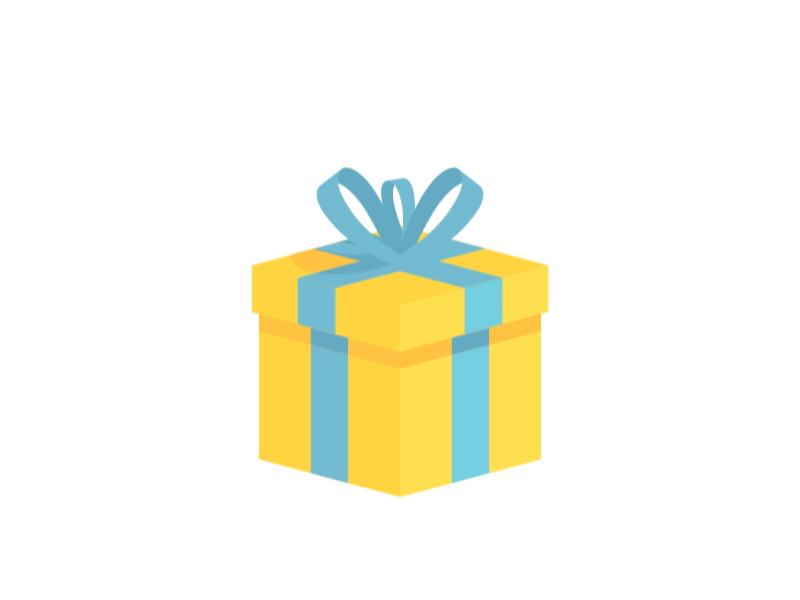 3. Khi biểu thị một phán đoán đơn, chúng ta nên sử dụng câu ghép. Đúng hay sai?
8 điểm
Sai – nên sử dụng câu đơn
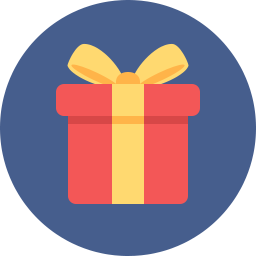 VƯỜN SAO
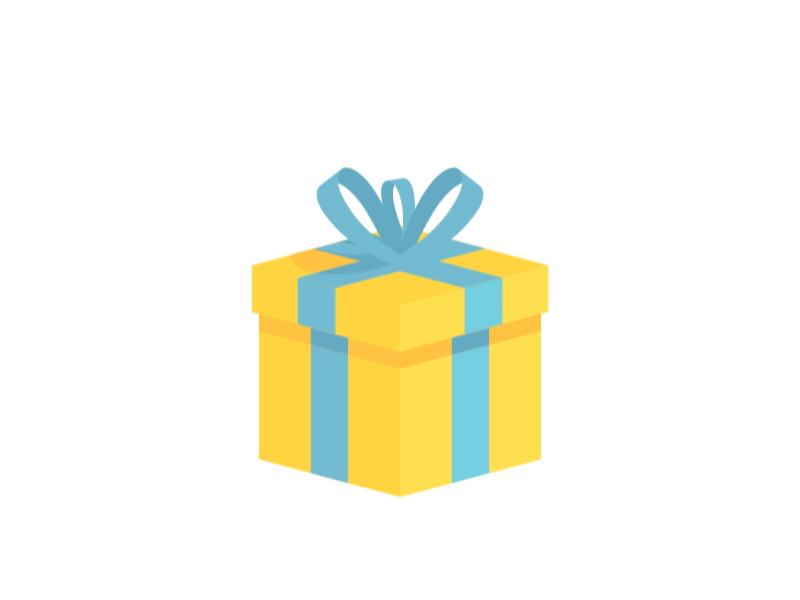 4. Khi biểu thị một phán đoán phức hợp, thể hiện một quá trình tư duy và thông báo có tính chất phức tạp, ta cần sử dụng kiểu câu đơn hay câu ghép?
1 gói bim bim
Câu ghép
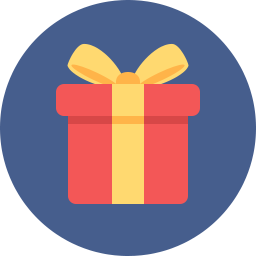 VƯỜN SAO
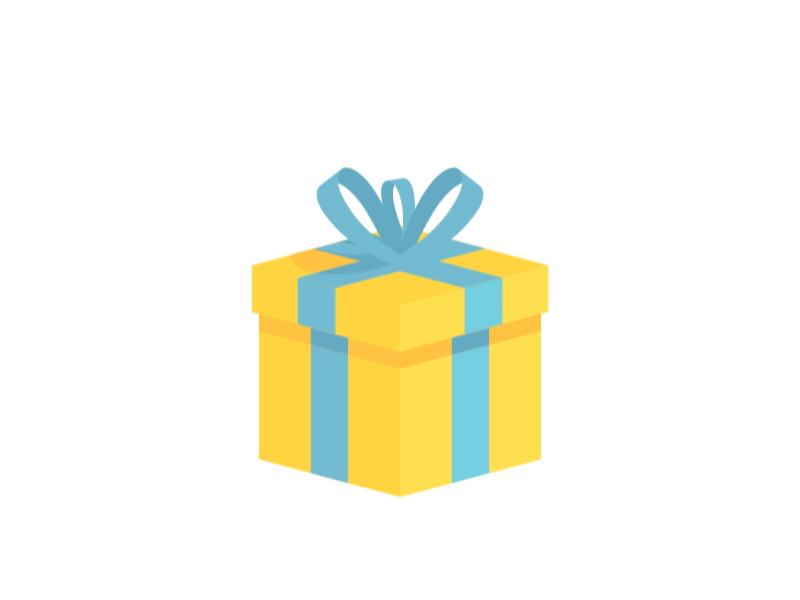 5. Dựa vào quan hệ giữa các vế trong câu ghép, có thể chia câu ghép thành mấy loại? Kể tên các loại đó?
9 điểm
2 loại chính
+ Câu ghép đẳng lập
+ Câu ghép chính phụ
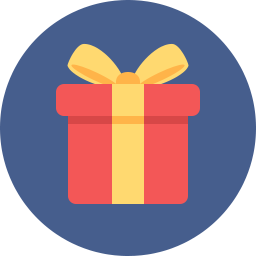 VƯỜN SAO
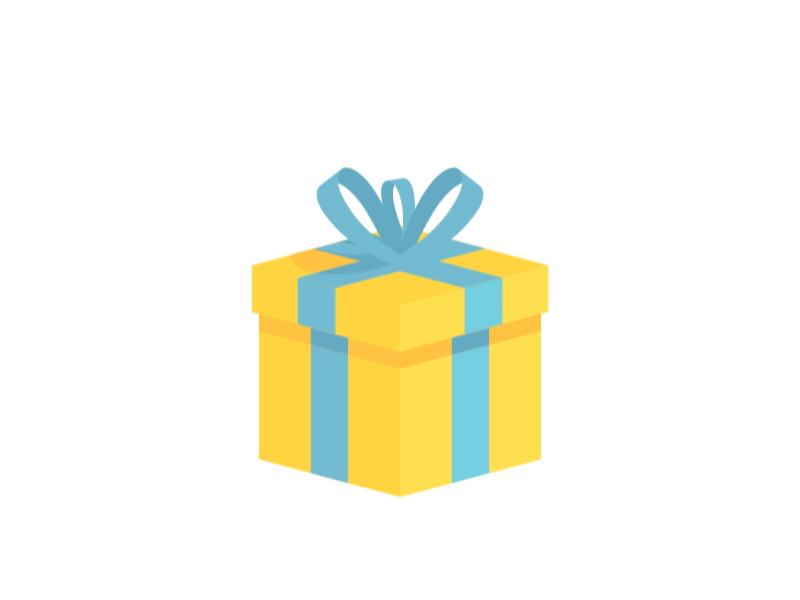 6. Câu ghép đẳng lập có đặc điểm như thế nào?
9 điểm
- Các vế có quan hệ đẳng lập, không phụ thuộc vào nhau.
- Về nghĩa: giữa các vế câu này có thể có những quan hệ sau: liệt kê, nối tiếp, đối chiếu, lựa chọn.
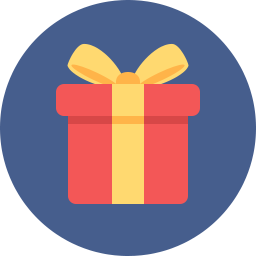 VƯỜN SAO
[Speaker Notes: Giáo án của Thảo Nguyên 0979818956]
7. Điền từ còn thiếu vào chỗ chấm: (1)…..là câu ghép do các vế câu có quan hệ phụ thuộc với nhau tạo thành.
Về nghĩa, giữa các vế câu này có quan hệ với nhau như sau: nguyên nhân- kết quả, (2)….., nhượng bộ- tương phản, mục đích- sự kiện.
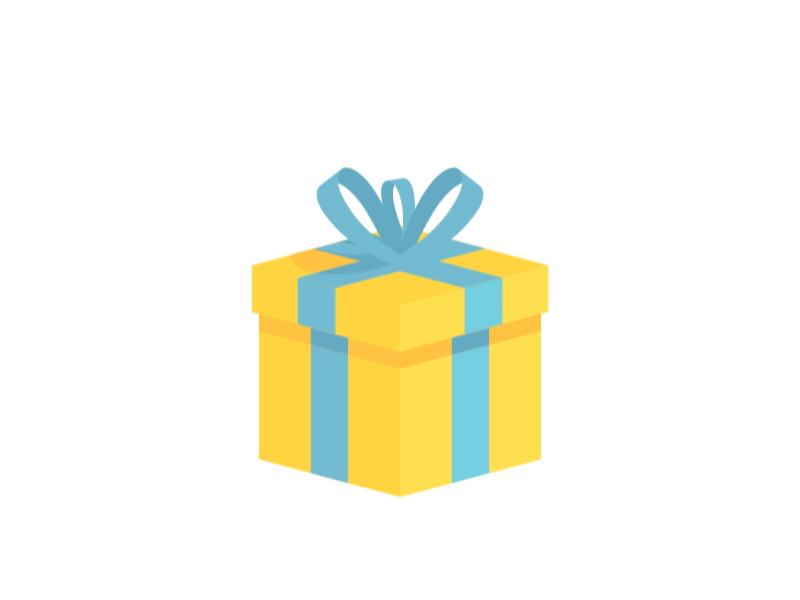 Xoá một điểm xấu
Câu ghép chính phụ
Điều kiện – kết quả
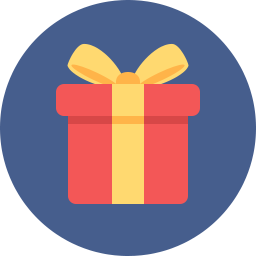 VƯỜN SAO
[Speaker Notes: Giáo án của Thảo Nguyên 0979818956]
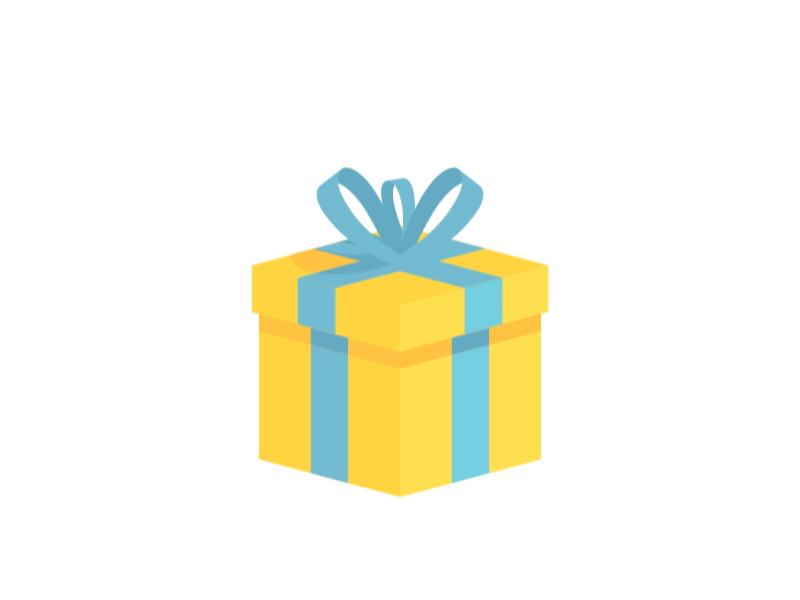 8. Dựa vào phương tiện nối các vế trong câu ghép,  có thể chia câu ghép thành 2 loại, đó là những loại nào?
Đổi chỗ 1 tiết trong giờ Ngữ văn
Câu ghép có từ ngữ liên kết và câu ghép không có từ ngữ liên kết.
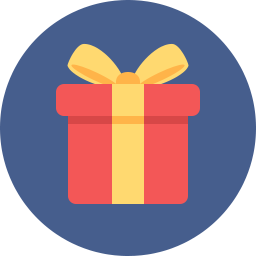 VƯỜN SAO
[Speaker Notes: Giáo án của Thảo Nguyên 0979818956]